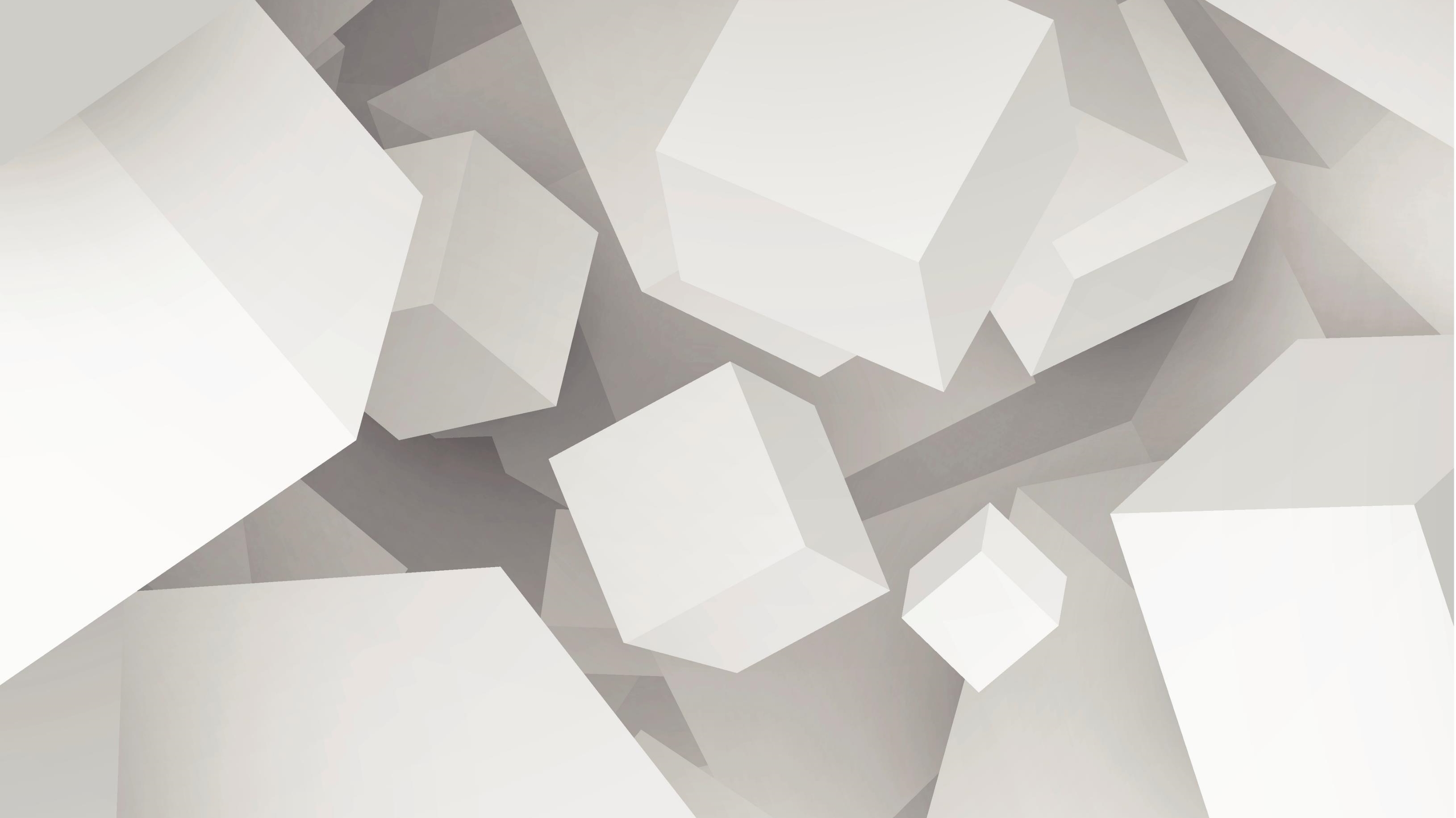 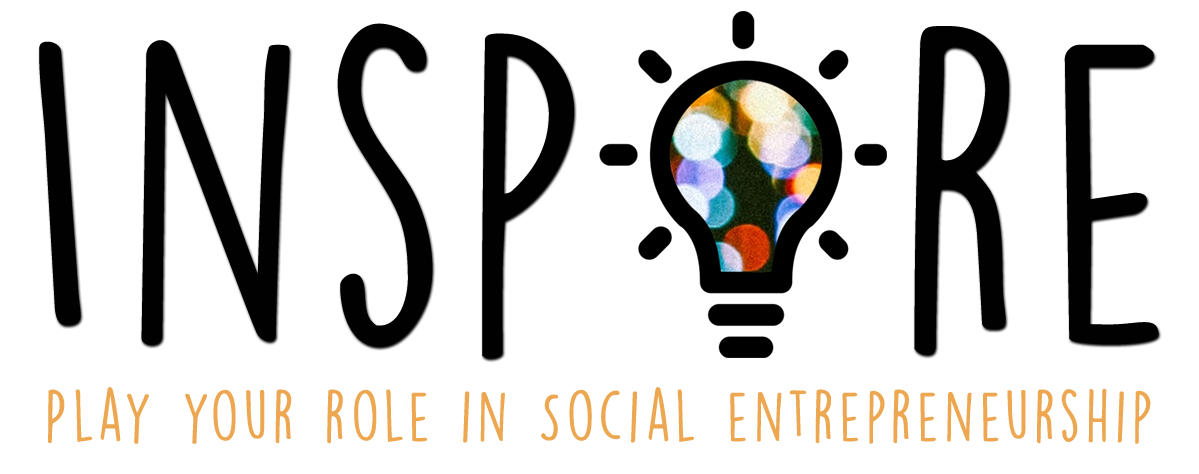 Title Lorem Ipsum
Sit Dolor Amet
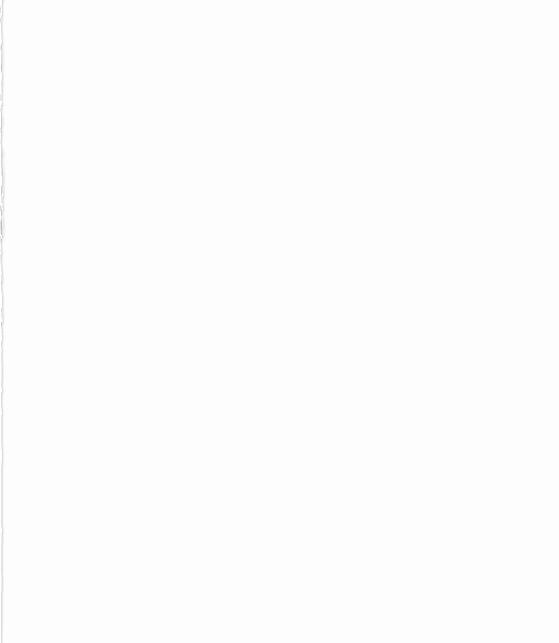 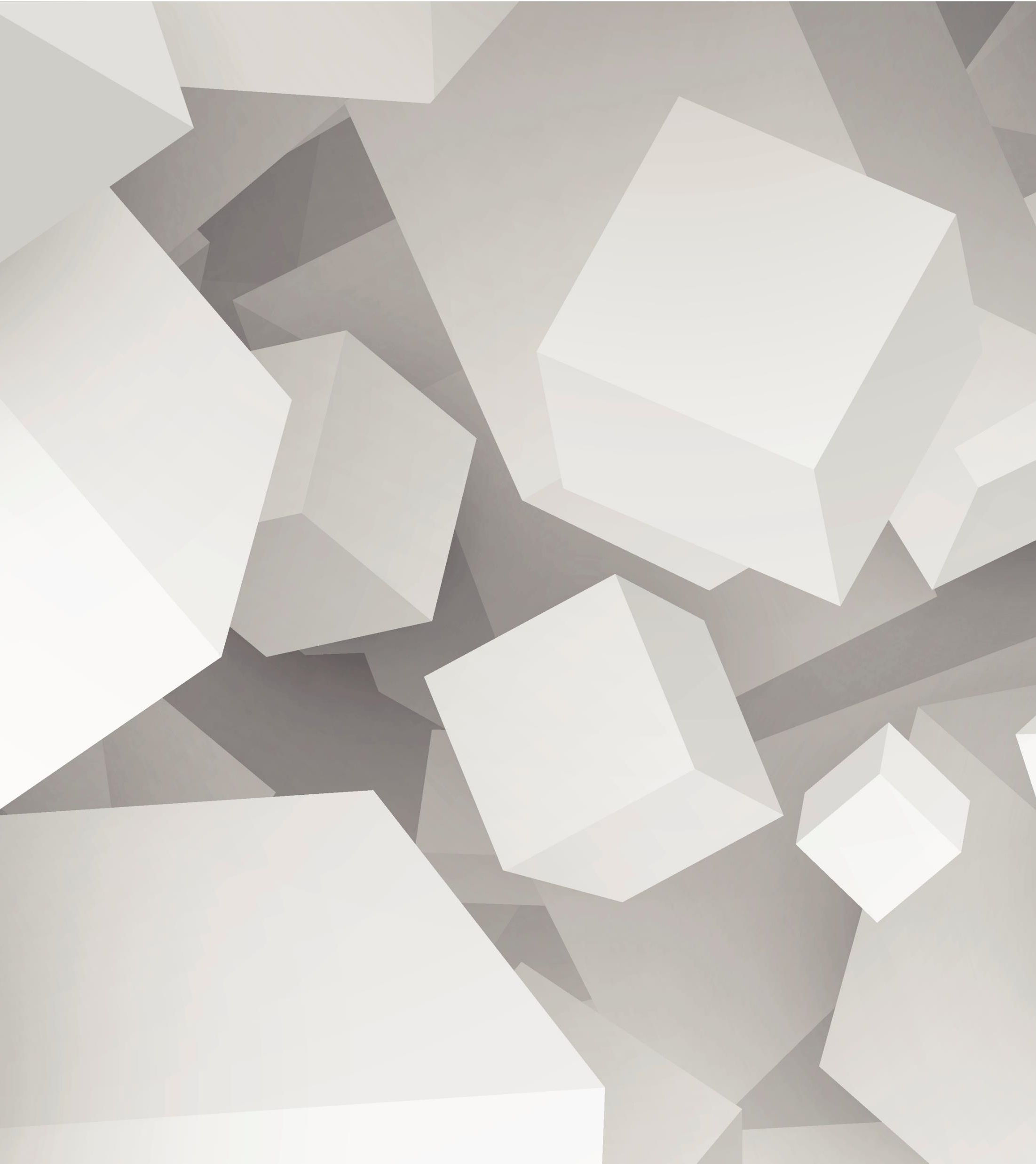 Activity Title:  Effective ManagementAim: Discover the importance of good social media management
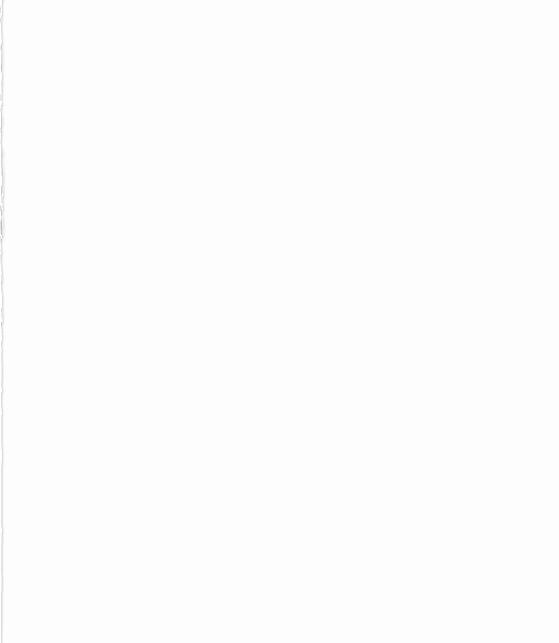 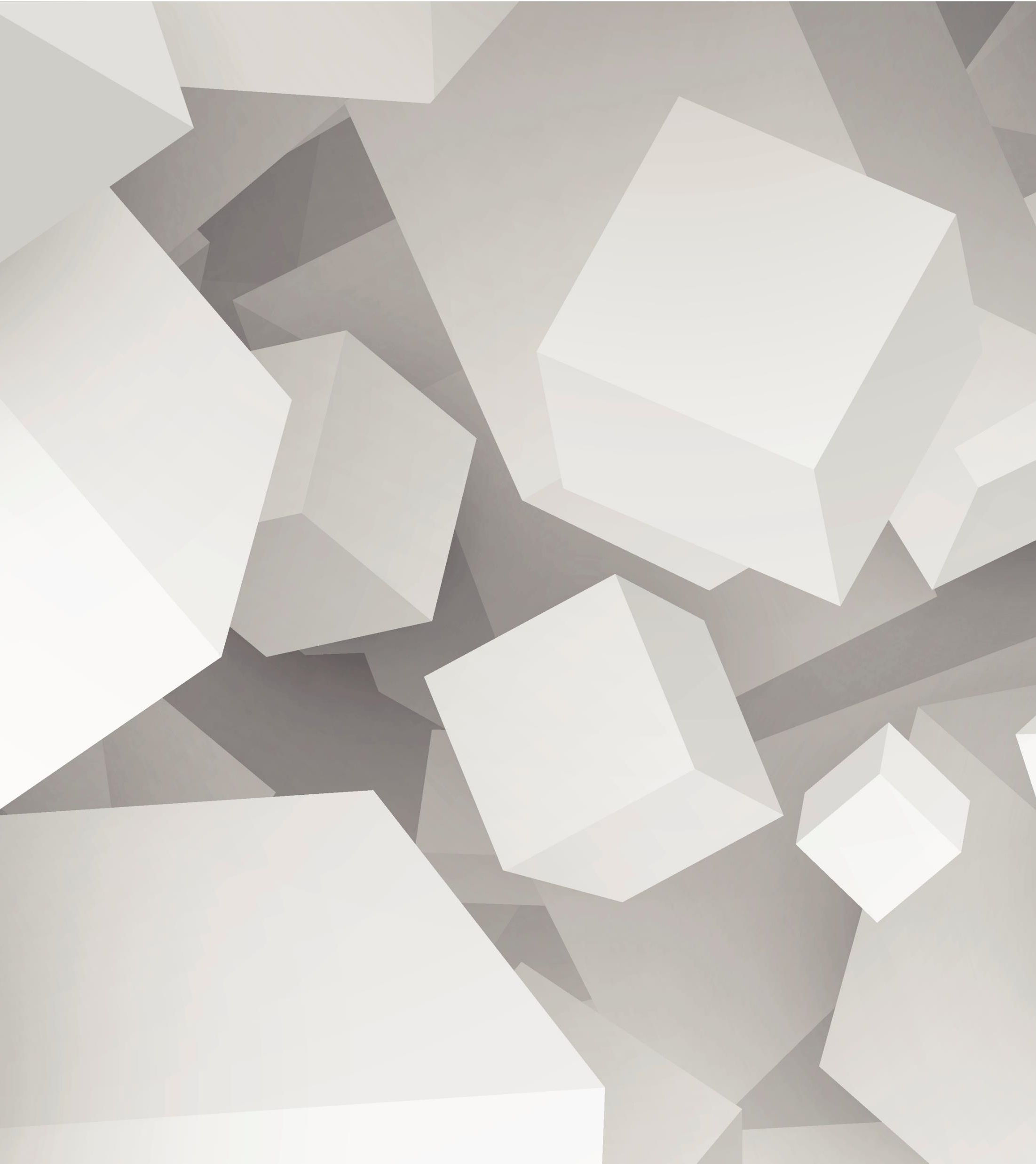 1. Think about how would you publish a specific content. Will you schedule it somehow?2. Do you know any Social Media content management tools?
i. free excel toolii. SproutSocialiii. Buffer
iv. Hootsuite
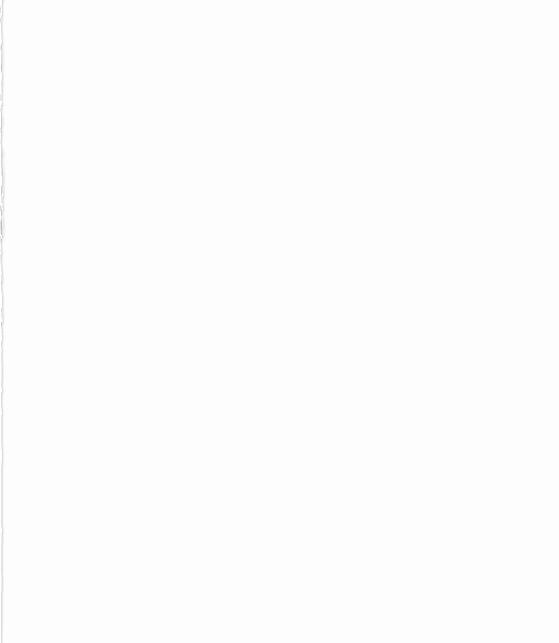 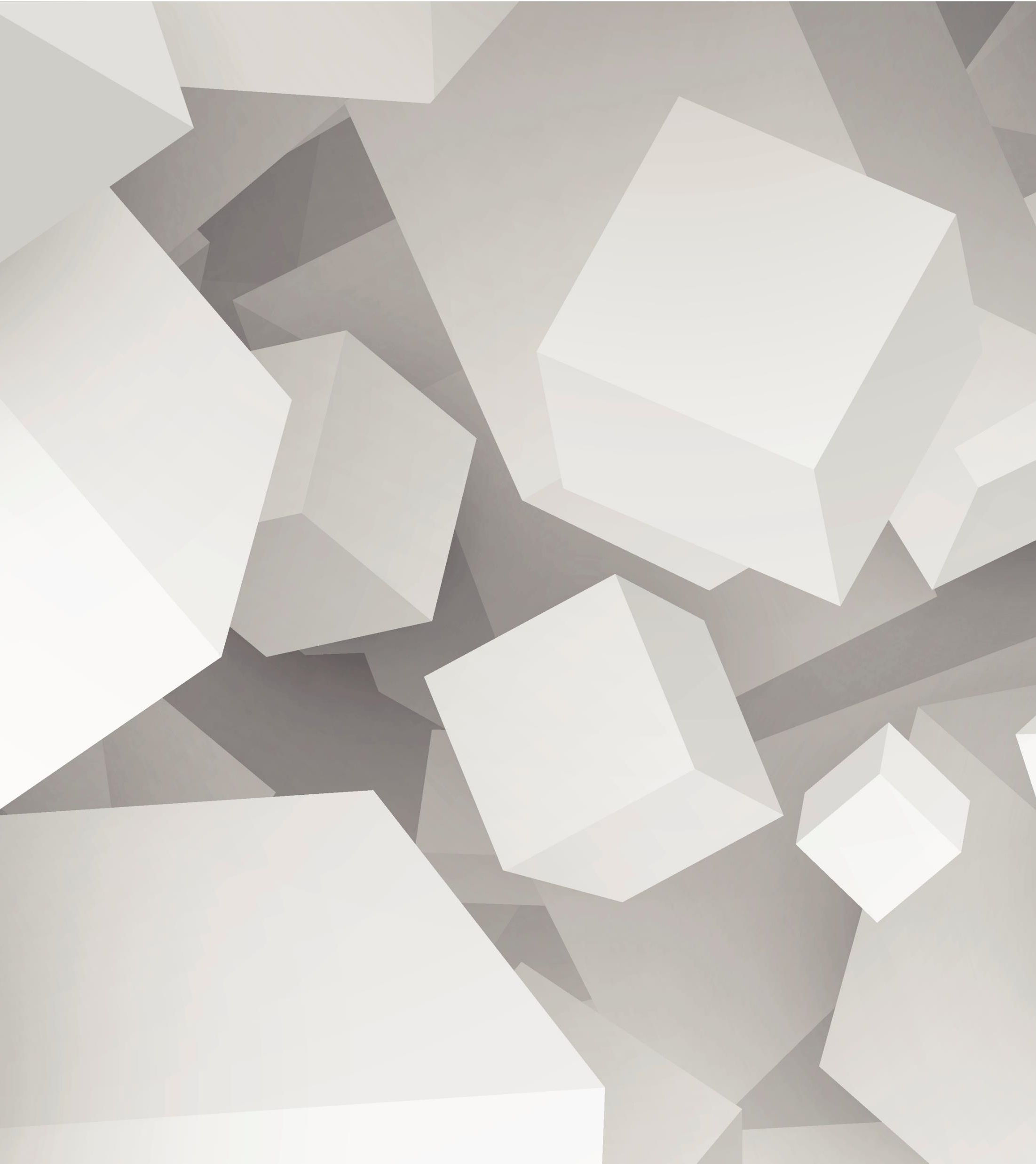 Social Enterprise:YFH : Young Families Helping Each OtherCause of Social media campaign: Gather clothes for new-borns
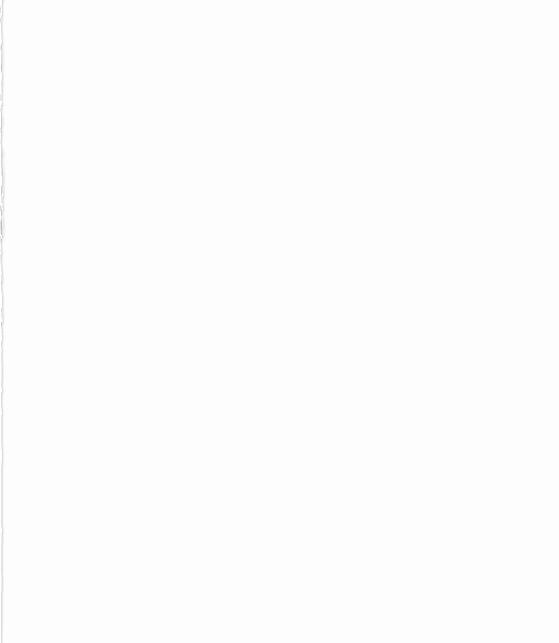 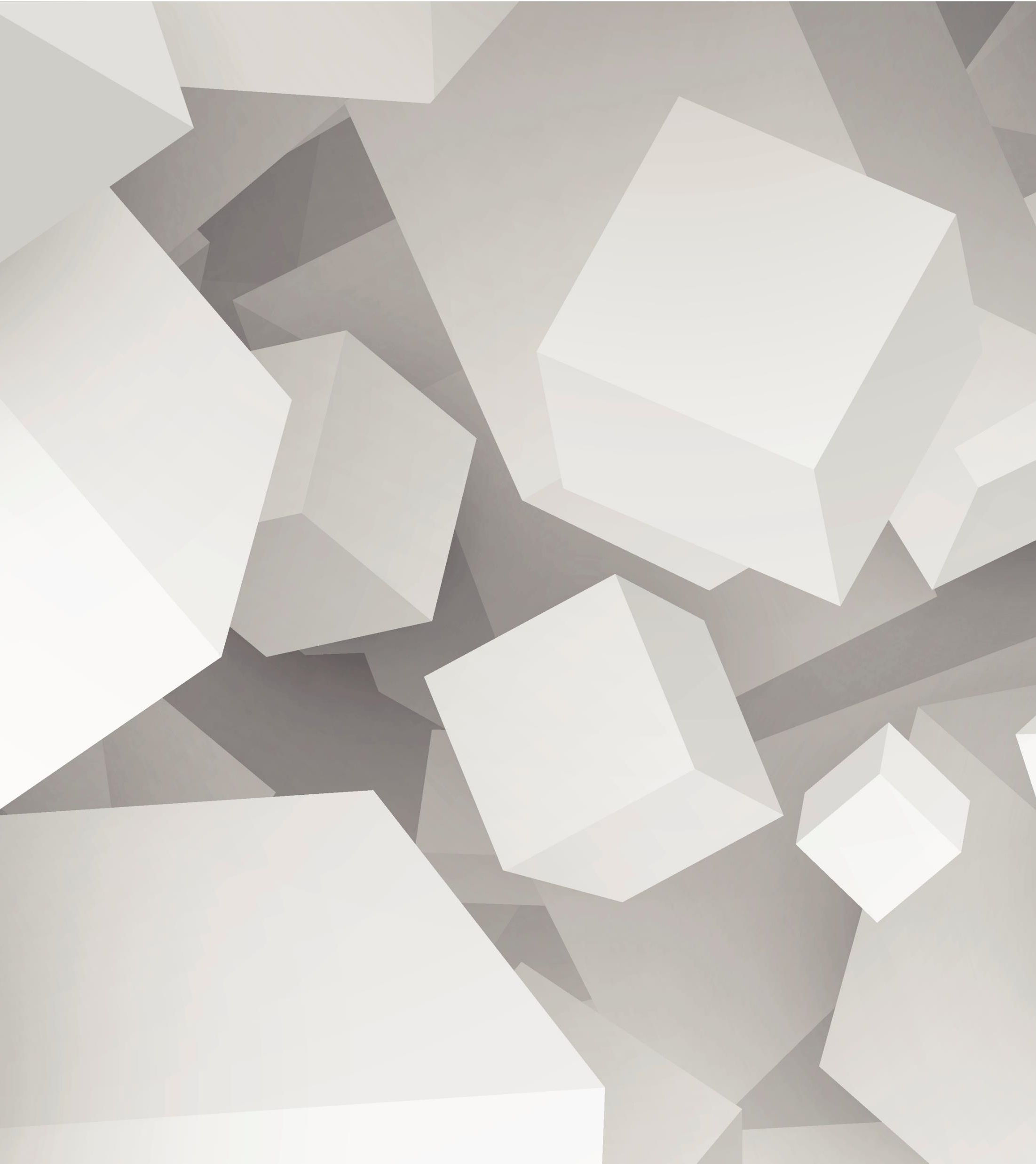 Hootsuite Tutorial
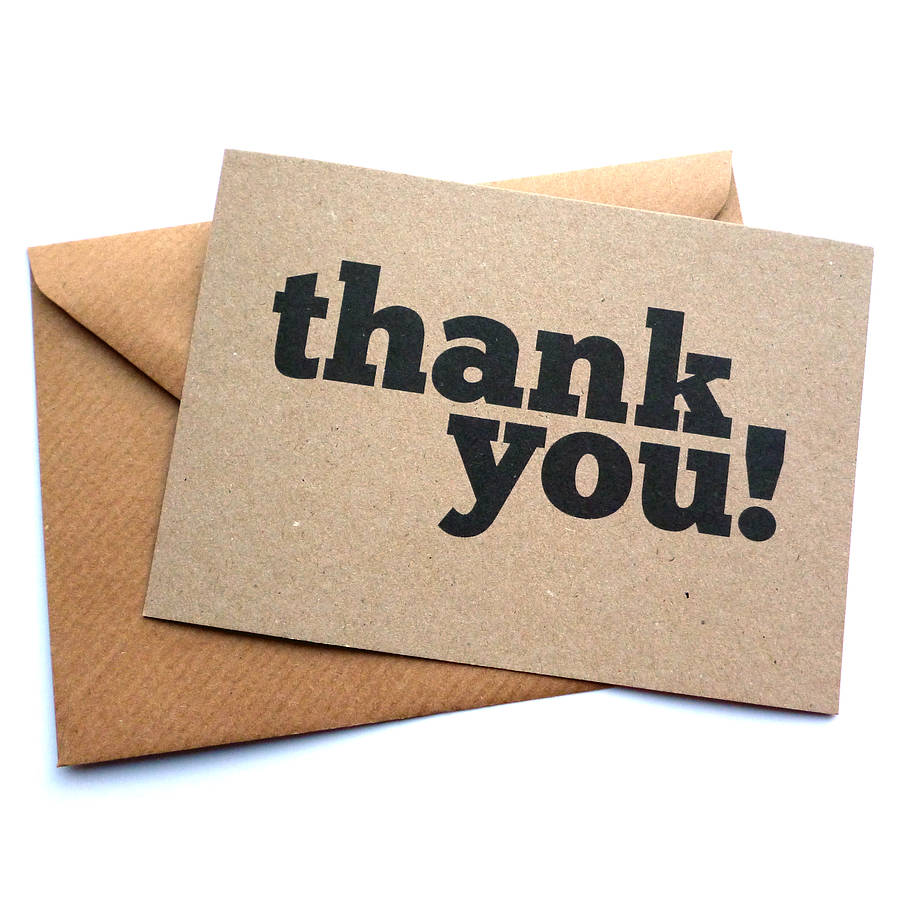 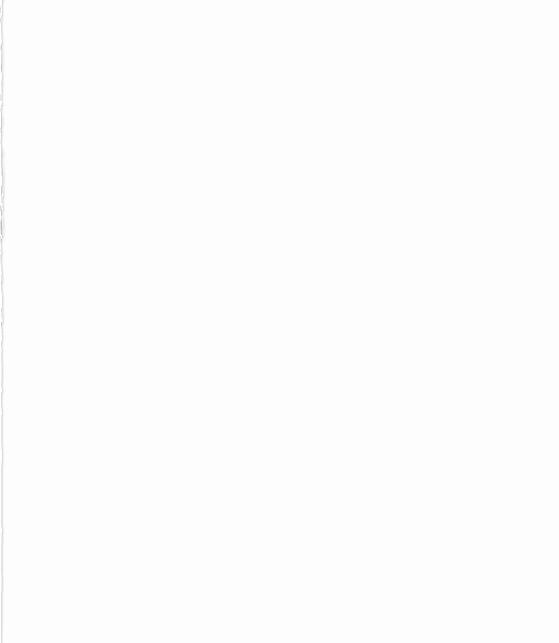 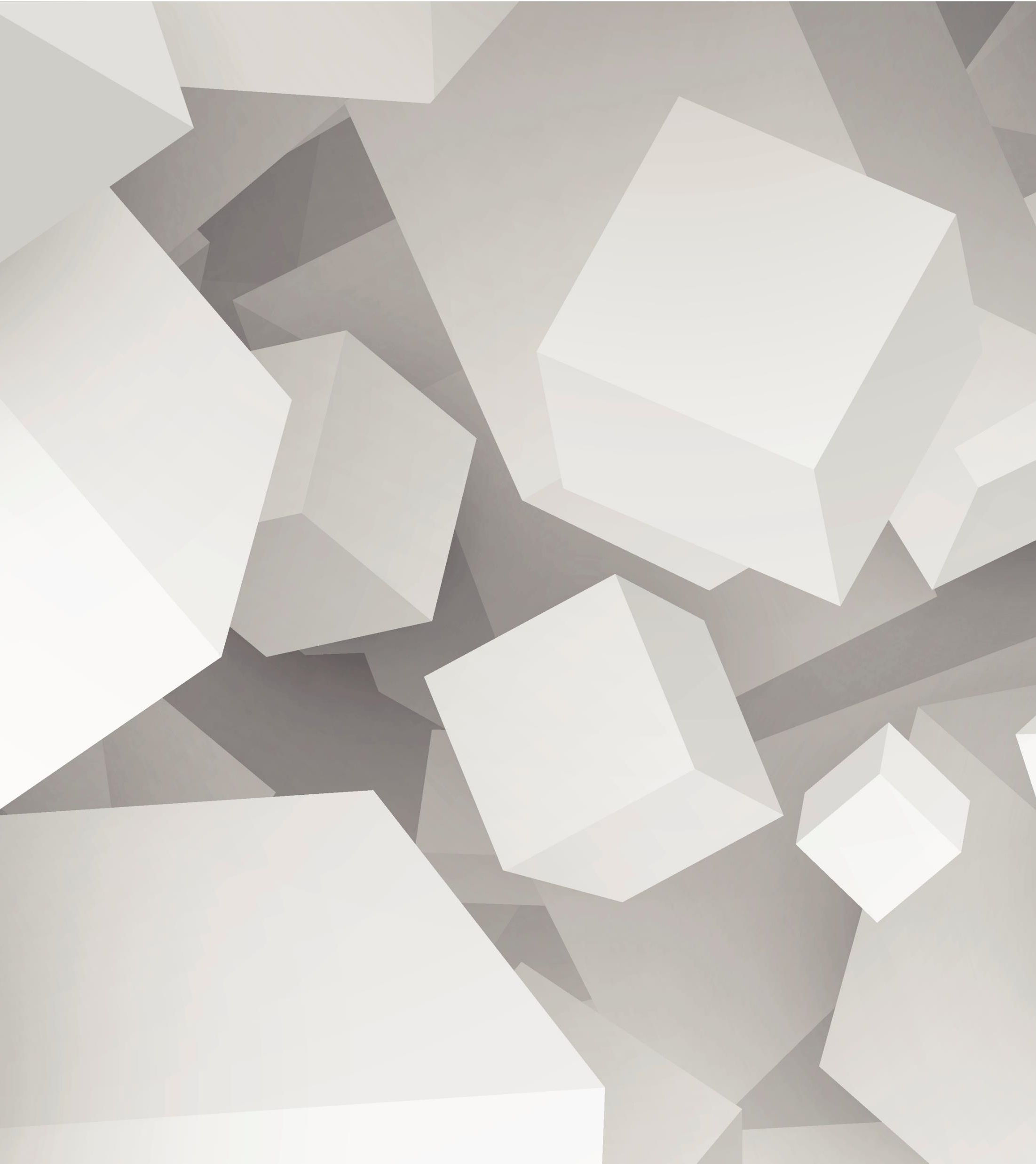 This Photo by Unknown Author is licensed under CC BY-NC-ND